OT-ANG_390 lecture seriesThe Major Periods of English Drama from the Renaissance to the Absurd
Renaissance Drama 
Lecturer: Ivan Nyusztay
The English Renaissance (1485-1642)
The Tudor period (1485-1603): Henry VII, Henry VIII, Edward VI, Mary I, Elizabeth I
The Elizabethan period (1558-1603): Elizabeth I
The Stuart period (1603-1714)
The Jacobean period (1603-1625): James I
The closing of theatres by Puritans in 1642
The Culture of the English Renaissance
Humanism: interest in Christianity and Classical Antiquity, the importance of rhetoric
Reformation: Luther and Calvin
Individualism: new concept of heroism
Literature: greatest period of drama
Revenge tragedy: Thomas Kyd’s Spanish Tragedy and Seneca
Examples: Marston, Middleton, Webster, Tourneur, etc.
Hamlet: What a piece of work is a man
“What a piece of work is a man! How noble in reason, how infinite in faculty! In form and moving how express and admirable! In action how like an angel, in apprehension how like a god! The beauty of the world. The paragon of animals. And yet, to me, what is this quintessence of dust? Man delights not me”
(Act 2 Scene 2)
Christopher Marlowe: The Tragical History of Doctor Faustus (1592)
Shakespeare’s greatest rival
Non-Shakespearean themes: Faustus, Edward II, etc.
Blank verse with comic episodes in prose
Resembles a medieval morality: Faustus is advised by the Good Angel and tempted by the Devil
First English dramatization of the medieval legend of a man who sold his soul to the Devil
The pact is followed by a number of scenes where Faustus receives what he wants, among others – the most beautiful woman – Helen of Troy
When the hour of the surrender of his soul comes, Faustus feels anguish and despair.
William Shakespeare (1564-1616)
In 1590s: Shakespeare was already established in London 
Known as a poet of narrative verse and sonnets, as well as a playwright and a leading member of Lord Chamberlain’s Men (theatrical group, later renamed as ‘The King’s Men”)
The Lord Chamberlain’s Men opened the Globe Theatre in 1599 and Sh. became a shareholder in it. He retired to Stratford ca. 1610
Shakespeare’s works
37 plays in 4 categories:
Comedies: upward move culminating in marriage
Tragedies: downward move ending in death
History plays or chronicle plays (a new ‘Renaissance’ form – drawn on English history of 14th-15th centuries)
Romances or tragicomedies: a mingle of genres
154 sonnets (different from Petrarchan or John Donne’s sonnet forms) and 5 narrative poems
The Shakespearean comedy
Nobles, princes, craftsmen, fairies, artisans and laymen
Subtility vs coarseness
Supernatural vs mundane
Scenes: city vs nature (the woods)
Rationality vs magic
Point and counterpoint
The Shakespearean comedy II
Farce, romantic comedy vs dark (bitter) comedy
Main plot and subplots: structural irony
Comedy of Errors, Love’s Labour Lost, Much Ado about Nothing 
Midsummer Night’s Dream, As You Like It
Versions of the Greek Chorus (eg. Puck): objective reflection (Schelling)
Comedy of Errors (1591)
Shipwreck: lost twins return later
Two twins: Antipholus of Ehesus, Antipholus of Syracuse
Two twins, attendants: Dromio of Ephesus and of Syracuse
All in Ephesus: misunderstandings, errors dominating whole society
Errors point to narrow-mindedness, ignorance and selfishness
No positive, superior character, but average laymen
Ending of farce: relieving laughter. No tragic element.
Midsummer Night’s Dream (1596)
4 levels of being: 
Duke and Queen, Theseus and Hippolyta
Young courtiers: Lysander, Demetrius, Hermia and Helena
Fairies: Oberon and Titania
Artisans: Quince, Bottom, Flute, Snout, Snug and Robin Starveling
Puck (luck): Oberon’s jester and organizing principle
The Bottom Translation
Bottom and the ass’s head: “thou art translated!”
“I have had a most rare vision. I have had a dream—past the wit of man to say what dream it was. Man is but an ass if he go about to expound this dream. Methought I was—there is no man can tell what. Methought I was, and methought I had—but man is but a patched fool if he will offer to say what methought I had. The eye of man hath not heard, the ear of man hath not seen, man’s hand is not able to taste, his tongue to conceive, nor his heart to report what my dream was”   	 (Act 4 Scene1)
Dream within the dream: self-reflection
(Cf. 1. Cor. ii. 9)
The Medieval Carnival (Mihail Bahtyin)
Death and rebirth, change and renewal: the feast
In the medieval class system and feudal state: the Carnival 
Official feasts: no exit from world order, but its sanctification
The Carnival: temporary relief from reigning truth and order
Celebrated the suspension of hierarchy, privilege, norms and interdictions
Celebrated time, birth, change, renewal: equality
Opposed all eternal, complete and final
The Medieval Carnival (Mihail Bahtyin) II.
Language: reversals, presenting sg awry, askew
Reversibility, interchangability of top and bottom, face and hind, etc.
Profanizations, parodies, travesties, mockeries
The world turned inside out
The carnivalesque laughter: communal, universal, ambivalent (also mocking)
Laughter turning against those who laugh 
Contrast with satirical laughter: does not laugh at itself
Midsummer Night’s Dream (1968)Directed by Peter Hall with the Royal Shakespeare Academy’s cast of actors and actresseshttps://www.youtube.com/watch?v=4RD-7aRcxmA&has_verified=1
Titania falls in love with Bottom: 
Bottom’s dream:
50.30’ – 54.30’
1.30.00’ – 1.32.09’
As You Like It (1599)
Tragic beginning: banishment or death
Wrestling and sex
Escape in disguise: cross-dressing (Rosalind)
Self-mockery and self-reflection of Shakespearean theatre
Melancholy in nature: Jacques, “All the world’s a stage” (2. 7. 139)
Touchstone’s mockery of marriage
Laughter: not relieving but recoiling, boomerang effect
The Shakespearean tragedy
Historical tragedies: Troilus and Cressida, Titus Andronicus, Coriolanus, Julius Caesar, Antony and Cleopatra
The four great tragedies: Hamlet, King Lear, Macbeth and Othello
Romeo and Juliet, Timon of Athens
The convention of ‘revenge tragedy’ (Thomas Kyd’s Spanish Tragedy)
Main themes: seeming and reality, choice and ambition, publicity and privacy, sanity and insanity, dividedness, sinfulness, honour, etc.
Hamlet, Prince of Denmark (1601)
Hamlet’s father’s ghost
Usurpation and filial remorse
Play within the play (The Murder of Gonzago): theatricality
Love and insanity: Ophelia
Mother-son: Gertrude as mother and as queen
Words and deeds
Final massacre
To be, or not to be--that is the question: 
Whether 'tis nobler in the mind to suffer 
The slings and arrows of outrageous fortune 
Or to take arms against a sea of troubles 
And by opposing end them. To die, to sleep-- 
No more--and by a sleep to say we end 
The heartache, and the thousand natural shocks 
That flesh is heir to. 'Tis a consummation 
Devoutly to be wished. To die, to sleep-- 
To sleep--perchance to dream: ay, there's the rub, 
For in that sleep of death what dreams may come 
When we have shuffled off this mortal coil, 
Must give us pause. There's the respect 
That makes calamity of so long life.
For who would bear the whips and scorns of time, 
Th' oppressor's wrong, the proud man's contumely 
The pangs of despised love, the law's delay, 
The insolence of office, and the spurns 
That patient merit of th' unworthy takes, 
When he himself might his quietus make 
With a bare bodkin? Who would fardels bear, 
To grunt and sweat under a weary life, 
But that the dread of something after death, 
The undiscovered country, from whose bourn 
No traveller returns, puzzles the will, 
And makes us rather bear those ills we have 
Than fly to others that we know not of? 
Thus conscience does make cowards of us all, 
And thus the native hue of resolution 
Is sicklied o'er with the pale cast of thought, 
And enterprise of great pitch and moment 
With this regard their currents turn awry 
And lose the name of action.  (Act III Scene 1)
King Lear (1608)
Rise and fall: de casibus
Surrendering the throne: untypical
Kingship, power vs becoming human
Love (Cordelia) exiled: tragic folly I
Loyalty (Kent) exiled: tragic folly II
Character development, dividedness
“The thing itself”
King Lear II
Cordelia’s nothing: declining to play the game
Lear: “Nothing will come out of nothing” (1.1.89)
Lear: “Nothing can be made out of nothing” (1.4.125)
Fool: “I am a fool, thou art nothing” (1.4.167)
Fool: “Can you make no use of nothing nuncle?” (1.4.123)
Edgar: “Edgar I nothing am” (2.3.21)
Lear on Edgar: “Thou art the thing itself” (3.4.98-99)
Hamlet: “The king is a thing of nothing” (4.1.28)
KING LEAR (2018) Anthony Hopkins, Emma Thompson, Amazon Movie HD
https://www.youtube.com/watch?v=mZJLlsj6JNY
Macbeth (1606)
Christian myth: Temptation and fall (Adam and Eve)
Pagan myth: the witches
Equivocation: fair is foul, foul is fair
Hybris → daring, vaulting ambition
Defilement: permanent stain (L. Macbeth)
Greek myth: Oracle. Know thyself.
Macbeth II
“Life’s but a walking shadow; a poor payer,
That struts and frets his hour upon the stage,
And then is heard no more: it is a tale
Told by an idiot, full of sound and fury,
Signifying nothing”   (5.5.24-28)
Patrick Stewart:“Tomorrow, and tomorrow, and tomorrow”
https://www.youtube.com/watch?v=HZnaXDRwu84
Ian McKellen:“Tomorrow, and Tomorrow, and Tomorrow”
https://www.youtube.com/watch?v=4LDdyafsR7g
The Shakespearean history play
2 tetralogies:
Henry VI Part 1, Part 2 and Part 3, and Richard III 
Richard II, Henry IV Part 1 and Part 2, and Henry V
Subplot sequence: Falstaff
The Tudor myth: history and mythology and Richard II
Is Richard III a Tudor propaganda piece?
History and myth
Greek tragedy based on mythology
History in Greek tragedy: The Persians (Aeschylus)
Shakespeare: mythologizing history
Secular combat or providential design?
Theoretical interlude: is there historical factuality?
Perspectives on history: multiple plot structure
Microcosm and macrocosm
Renaissance correspondence theory:
Body parts: limbs
4 elements: air, water, earth, fire
Humours: liquids within the body- blood, phlegm, yellow bile and black bile.
Medicine (Hippocrates)
Cosmos: balance, harmony
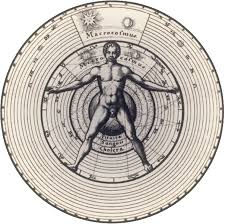 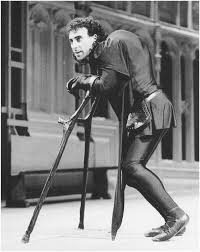 Richard III
Niccolo Machiavelli (1469-1527): The Prince
The King’s two bodies: physical and divine
How to relate to tyrants and usurpers?
Nature vs choice: a hunchback King
Punishment, scourge of a nation: the villain
Tragedy or history?
Richard III’s ambition
https://www.youtube.com/watch?v=v6ji07tsI2M
Richard III (2)
Superiority: tragedy needs a hero! 
Irresistibility: power of language
Versatility: playing roles
Strong will power: puppet-show
Only guarantee for the future: wooing scenes
The Shakespearean split self
The split self in Richard III
“Have mercy, Jesu!—Soft! I did but dream.				O coward conscience, how dost thou afflict me! 				The lights burn blue. It is now dead midnight. 				Cold fearful drops stand on my trembling flesh. 				What do I fear? myself? there's none else by: 				Richard loves Richard; that is, I am I. 				Is there a murderer here? No. Yes, I am: 				Then fly. What, from myself? Great reason why: 				Lest I revenge. What, myself upon myself? 				Alack. I love myself. Wherefore? for any good 				That I myself have done unto myself?				O, no! alas, I rather hate myself 				For hateful deeds committed by myself!” 		(Act V scene 3)
The Shakespearean tragicomedy
The Winter’s Tale, Cymbeline, Measure for Measure and last play: 
The Tempest (1611):
The Bermuda pamphlets and the New World
The island: Caliban, earthly spirit
The island: Ariel, airy spirit (cf. Puck)
Knowledge put to use: magic (Hamlet and Prospero)
Pastoral tragicomedy: break away from cyclical revenge tragedies
Prospero
Adam’s sin: the biblical Genesis
Faustus: Marlowe’s overreacher
Hamlet: confinement vs limitless potential
The island: the test of knowledge
Prospering knowledge: omnipotence
The play: observes the unities!
New start for Mankind: Miranda and Ferdinand
Prospero’s daughter: future
Miracle and Miranda
Love tests vs chess game
Miranda brought up on the island
New start or cyclical returning of evil?
The colonizer and the colonized: Caliban
The aboriginals of the New World
What shall ‘we’ do with the natives?
Contemporary approaches to the colonizer-colonized relation: the Pope, Aristotle, Montaigne
Learning to the curse
“This island is mine by Sycorax my mother, which thou hast taken from me”
Caliban’s attempt to rape Miranda
Dualisms
Virtue vs virtú: Christian and Machiavellian
Nature: which man corrupts vs which is defective
Magic: black or white
Learning (humanism): educating Miranda, but no respect from Caliban
Art: freedom vs confinement
Tragicomic subplots
Subplot questions the aspirations of the main plot
“Sea-change”: happy shipwreck
Cleansing of humankind: fails?
Antonio and Sebastian against Alonso
Caliban and Stephano and Trinculo against Prospero
Nature vs art
Farewell to the stage
Is the play Shakespeare’s farewell to the stage?
Is forgiveness, reconciliation possible?
Is art useless against nature?
Postcolonial repercussions (Defoe, Coetzee, Spivack)
Prospero’s project fails
“…the strong-based promontory
					Have I made shake, and by the spurs plucked up
					The pine and cedar; graves at my command
					Have waked their sleepers, oped, and let 'em forth
					By my so potent art. But this rough magic
					I here abjure, and when I have required
					Some heavenly music, which even now I do,
					To work mine end upon their senses that
					This airy charm is for, I’ll break my staff,
					Bury it certain fathoms in the earth,
					And deeper than did ever plummet sound
					I’ll drown my book”						(Act V Scene 1)
The Shakespearean Sonnets (1609)
Sonnets in the comedies: cynical aid to wooing
The Sonnets: not predictable love poems mocked in the plays
Anti-Petrarchan, anti-Sidneian: not addressed to a single idealized female
Francesco Petrarca (1304-1374): Italian humanist poet
Petrarchism: complex grammatical structure, elaborate conceits, and conventionalized diction 
Sonnets 1-126: celebrate a young male love-object overturning Petrarchanism
Dedicated to W. H.: William Herbert (1580-1630), Third Earl of Pembroke
Sonnets 127-52: praise of the ‘dark lady’, not young, beautiful, nor intelligent
The Sonnets: themes
Immortalization through verse
Love and beauty: eulogies of a young male friend rather than a distant idealized woman
Against idolatry: “Let not my love be called idolatry” (105)
Aging, the brevity of time and the evanescence of beauty
Estrangement and unfaithfulness
Separation and absence
Death and loss
Shall I compare thee to a summer's day?		aThou art more lovely and more temperate:		bRough winds do shake the darling buds of May,	aAnd summer's lease hath all too short a date:		bSometime too hot the eye of heaven shines,		cAnd often is his gold complexion dimmed,		dAnd every fair from fair sometime declines,		cBy chance, or nature's changing course untrimmed:	dBut thy eternal summer shall not fade,		eNor lose possession of that fair thou ow'st,		fNor shall death brag thou wander'st in his shade,	eWhen in eternal lines to time thou grow'st,		f   So long as men can breathe, or eyes can see,		g   So long lives this, and this gives life to thee.  	g
(Sonnet 18)
My mistress' eyes are nothing like the sun;Coral is far more red than her lips' red;If snow be white, why then her breasts are dun;If hairs be wires, black wires grow on her head.I have seen roses damask'd, red and white,But no such roses see I in her cheeks; And in some perfumes is there more delightThan in the breath that from my mistress reeks.I love to hear her speak, yet well I knowThat music hath a far more pleasing sound;I grant I never saw a goddess go;My mistress, when she walks, treads on the ground:   And yet, by heaven, I think my love as rare   As any she belied with false compare. 
(Sonnet 130)